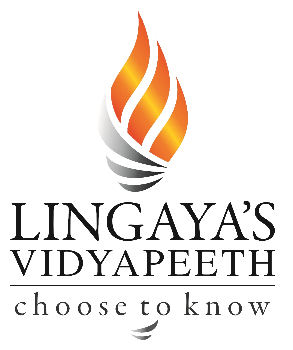 Indian Temple
Presented by: Ar. Hiba Gul
INDIAN TEMPLE ARCHITECTURE
Temple Architecture of  India
The Hindu temple  architecture developed  over two thousand  years.
The architectural  evolution of the  indian temples took  place within the rigid  frameworks derived  entirely from religious  thoughtfulness.
Therefore the architect  was bound to keep to  the ancient primary  dimensions and strict  configurations, which  remained unaltered  over the period of time.
The architect and  sculptor were given a  plenty of freedom in  the ornamentation  and decoration of the  temples.
This resulted in an  overwhelming riches  of architectural  elements, sculptural  forms and decorative  ebullience that is the  characteristic feature  of Indian temple  architecture has few  analogues in the  aesthetic  manifestation of the  whole world.
The distinct architectural styles of temple construction of  the north India and the south India was the result of the  broad geographical, climatic, ethnic, racial, historical  and linguistic differences resulted, from early on, in.
The Vastu Shastras, the ancient canonical texts on  architecture, classify temples into three different orders:

the Nagara or the Indo-Aryan or Northern style,  the Dravida or the Southern style and
the Vesara or Mixed style of temple architecture.

There are also definite regional styles in peripheral areas  like Bengal, Kerala and the Himalayan areas.
In the early years, when the temple building had just begun, the
shape of their superstructures can distinguish the two styles.
The most significant difference between the later northern and  southern styles are the gateways.
The shikhara in the north Indian temples remained the most  prominent component of the temple and the gateway was ordinarily  unassuming.
In the south Indian temples, the enclosure walls were built around  the whole complex.
Elaborate and often magnificent gateways called gopurams were  ideally set along the east-west and north-south axes of these walls,  which led the devotees into the sacred courtyard.
Examples
The best examples of the north Indian style of  temple architecture are the
 Khajuraho Group  of temples
Sun temple, Konark, Surya temple

The finest examples of Dravidian style are  temples of 
Tanjore, Madurai,
 Mahabalipuram, 
 Badami, Pattadakal 
Kanchipuram.
Parts of a Hindu temple
Garbha-griha, which contains the main deity of the  temple. It has a tower called a vimana over it.
The ardha-mandapa and maha-mandapa are in front of  the garbha-griha (inner sanctum).
The gopurams are entrance towers.
The veranda next to the inside walls of the pradakshina  path.
Tanks and wells, which are either sacred or for bathing  purposes.
Subsidiary deities and shrines dedicated to minor gods.
North-Central Indian temples of  Khajuraho
The temples at  Khajuraho, built by  the Chandella rulers   at  the pinnacle of the  Nagari architectural  style.
900 AD to 1100 AD
The Nagari style has  several distinct  features, all of which  are clearly manifested  in the temples at  Khajuraho.
Panchayantana Temple
Five shrined complex – Main shrine at the  centre and four subsidiary shrines on the four  corners of the large platform.
Architectural Features -Khajuraho
1000 AD
High terraces
Flight of steps – 10 to 12 ft
Unity of composition
Cella, mandapa and the  entrance vestibule are the  parts of a harmonious whole
Shikharas – Architectural  masterpieces
Vertical axis
Top piece – Amalaka or  capstone in perfect rhythm  with the curvilinear outline of  the shikhara
Kalasa on top
Kandariya Mahadeva Temple, Khajuraho
Kandariya Mahadeva Temple, Khajuraho
Largest and loftiest in the  Khajuraho group
109t X 60ft
Height of it shikhara is 116ft  6 inches
Mandapa size – 25 ft X 25 ft
No enclosure walls
Erected on platform (Jagatis)  which are large enough to  perform pradhakshina
Garbhagriha, antharala,  mahamandapa, mandapa and  arthamandapa present